Святая Пасха
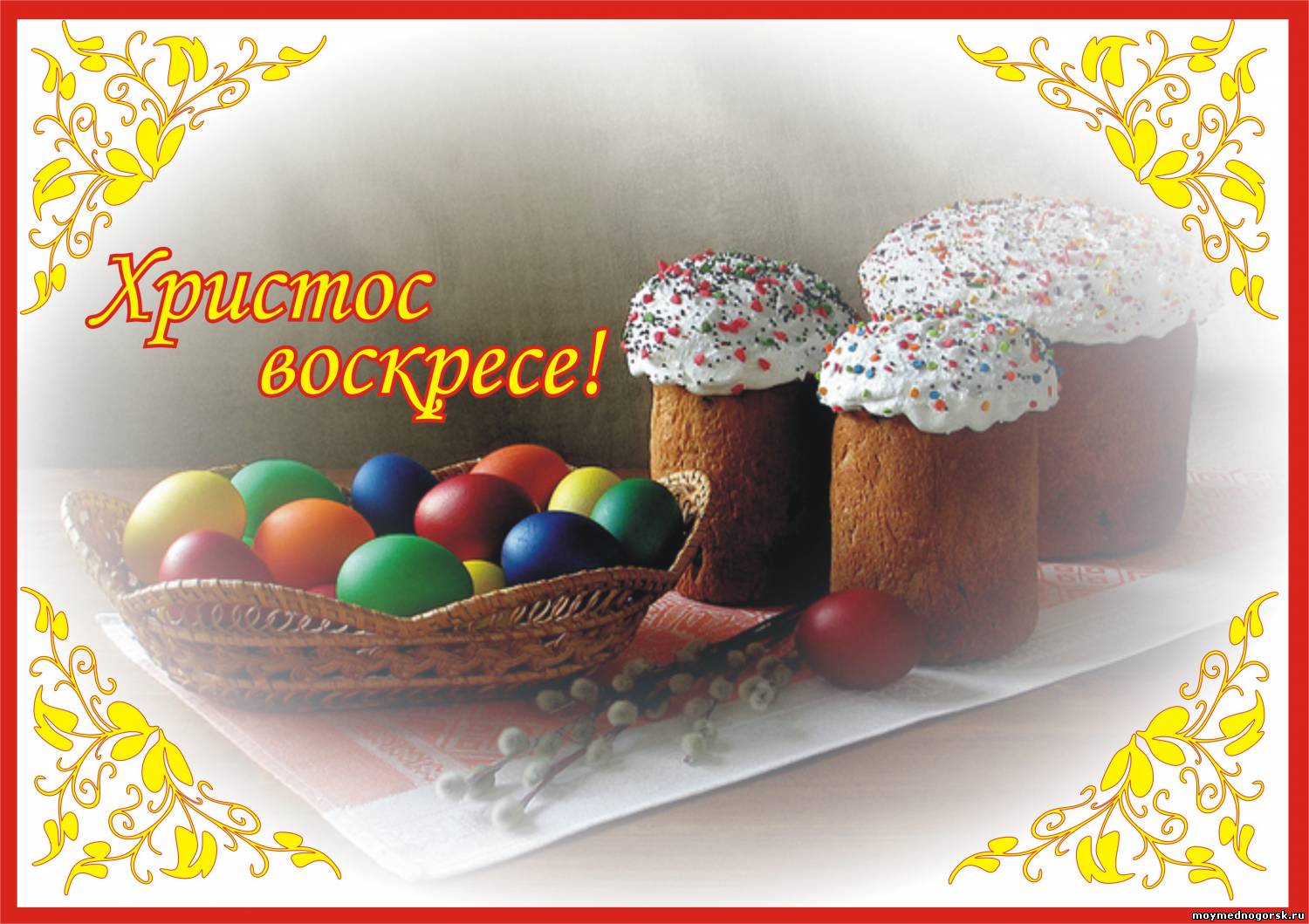 Пасха Христова-это праздник в честь Воскресенья Иисуса Христа
Воскресение –день возобновления жизни
Слово « пасха » в переводе с древнееврейского языка означает «переход», «избавление»
Главный подарок этого праздника- это пасхальное яйцо.
После ночной пасхальной службы христиане садятся за праздничный стол
Пасхальное угощение: кулич, пасха(блюдо из  творога), крашеные яйца
Вся последующая неделя после Светлого Христова Воскресенья считается пасхальной, Она так  и называется Светлая Седмица
Спасибо за внимание !